Кто такие археологи?
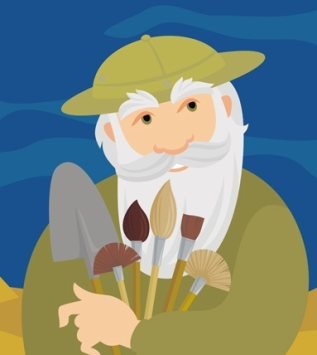 Под землей хранятся тайны, 
Всех эпох и всех веков. 
Но, конечно, кто-то смелый, 
Их раскрыть всегда готов. 
Чей этот меч, а чей этот клык? 
 Кто ответить сможет вмиг? 
Ни биолог, ни зоолог, 
А, конечно, археолог!  
Для истории открытья, 
 Они ищут далеко. 
Удивляют нас находкой, 
 Что в земле лежит давно. 
По крупицам всю эпоху, 
 Создадут они легко. 
Наших предков клад находят, 
И дарят нам они его.
Археологи - это ученые, которые занимаются изучением прошлого человечества по найденным вещам, предметам.
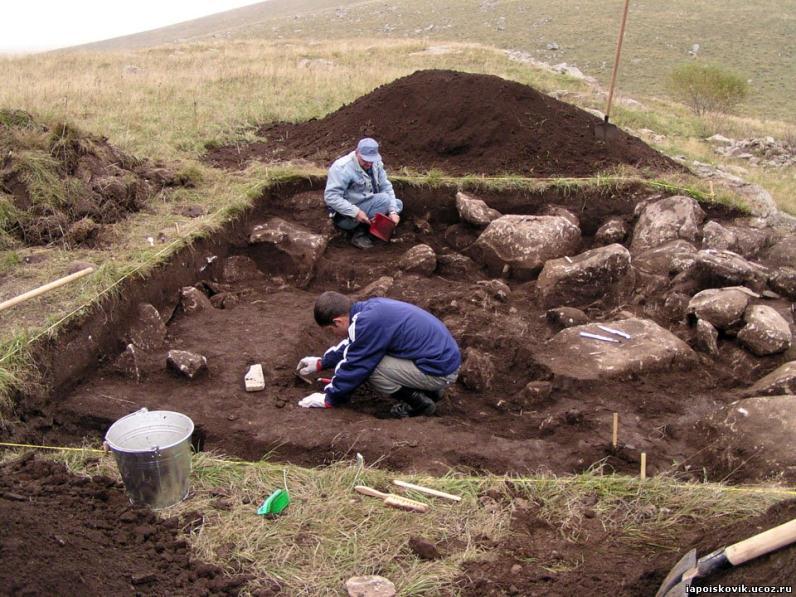 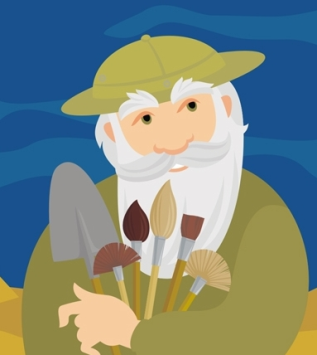 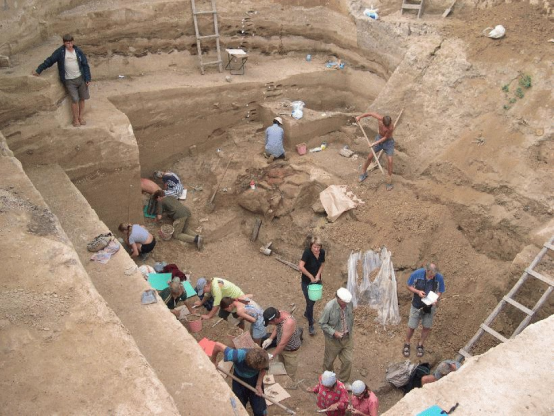 Большинство старинных предметов и вещей находятся под землей: некоторые были засыпаны землей специально древними людьми
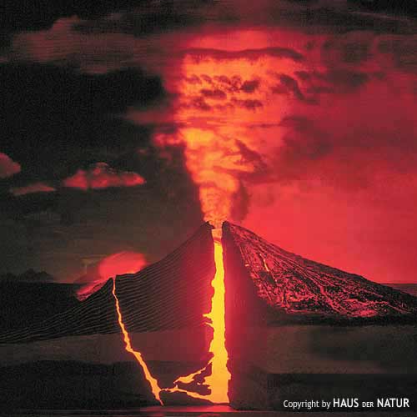 Другие оказались на пути извергающегося вулкана
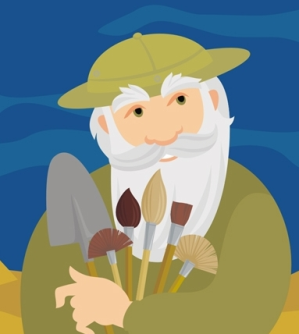 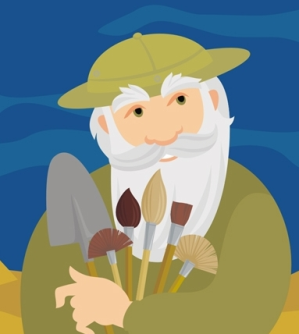 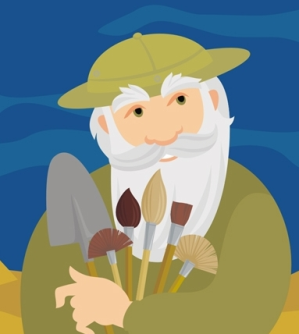 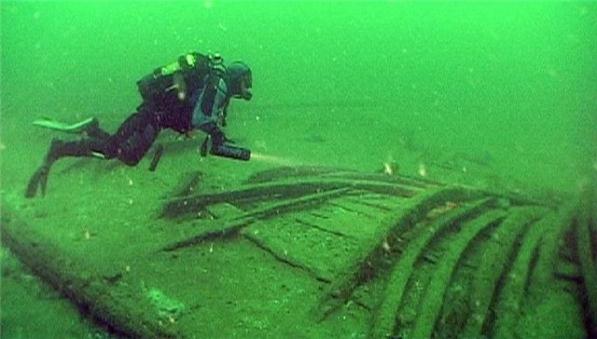 Или были смыты во время наводнений
Прежде чем приступить к раскопкам археологи внимательно рассматривают местность. Опытный археолог может и без специальных приборов найти место древнего поселения . Обходя пешком исследуемую территорию, он заметит углубления в земле, необычные холмы, обратит внимание на черепки старинной посуды, торчащие из-под земли.
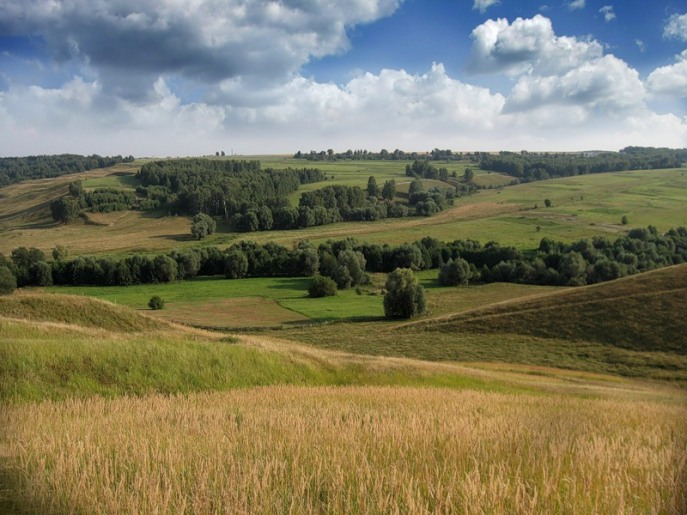 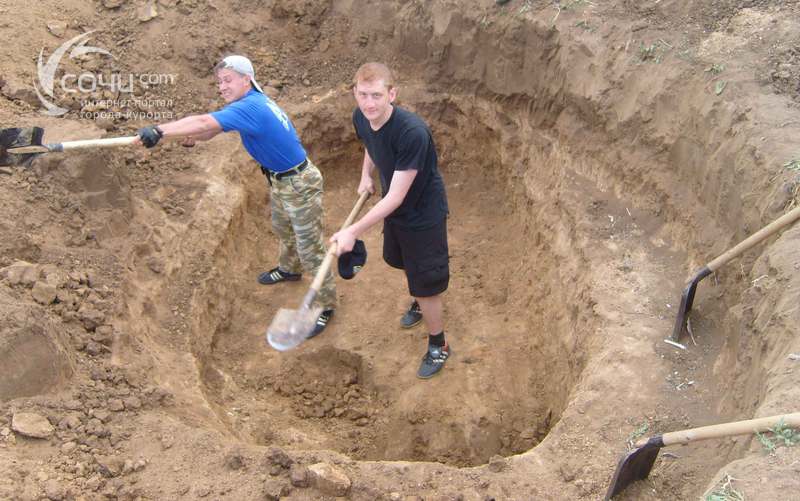 Труд археолога очень труден и кропотлив. Сначала с помощью лопатки раскапывают слои земли,
А потом кисточкой обметают найденный предмет. Им приходится работать очень осторожно, так как предметы старинные и любое неосторожное движение им может навредить.
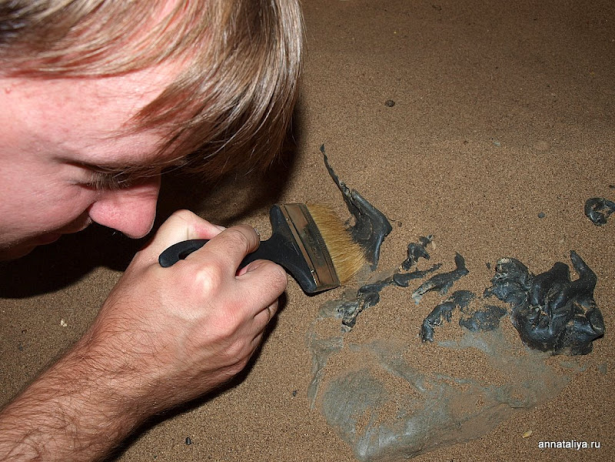 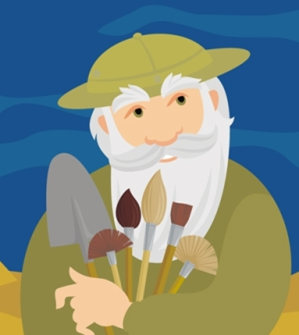